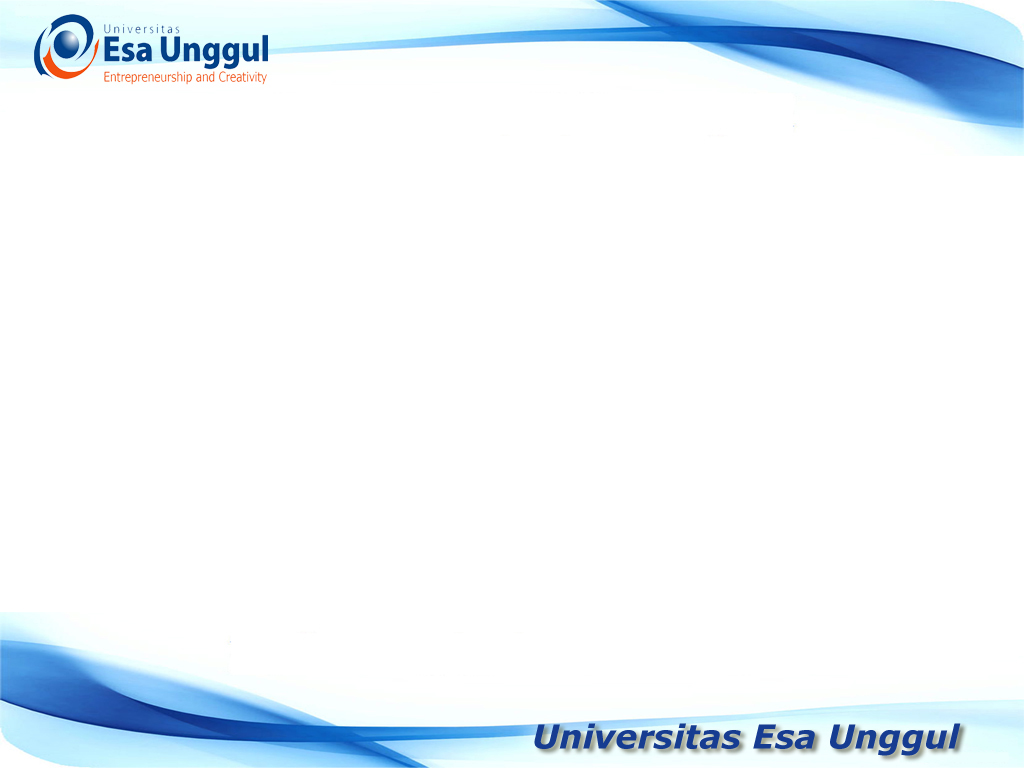 KEBIJAKAN KEUANGAN DAERAH
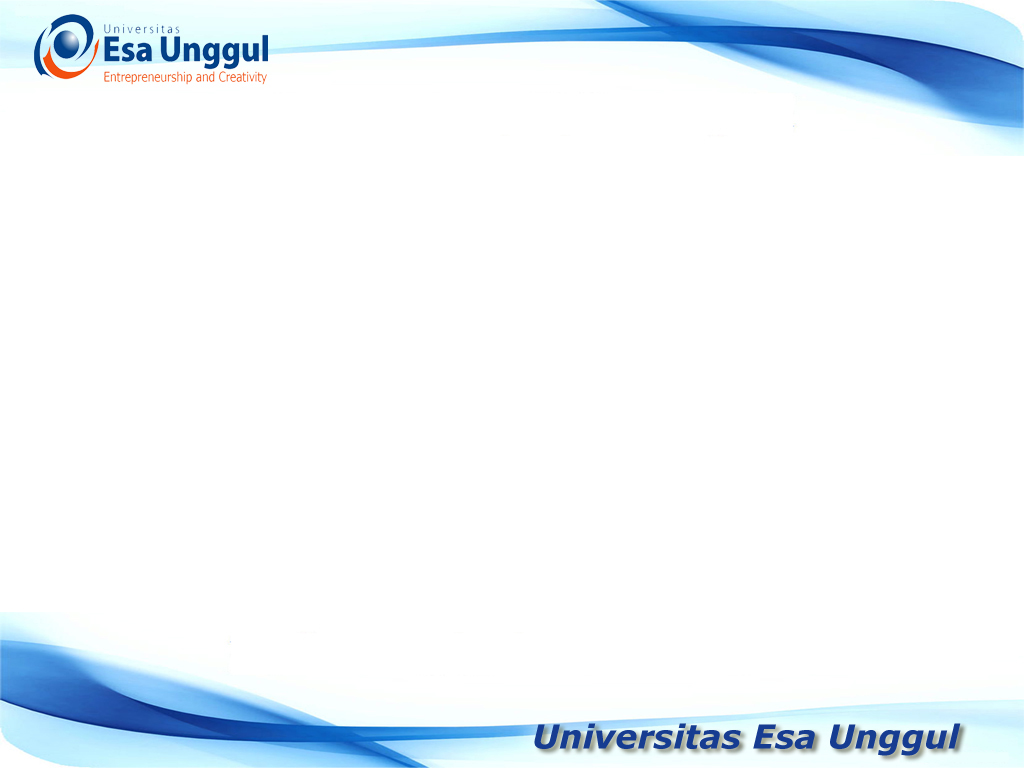 Development through
Knowledge management, and
Emitional intelligence
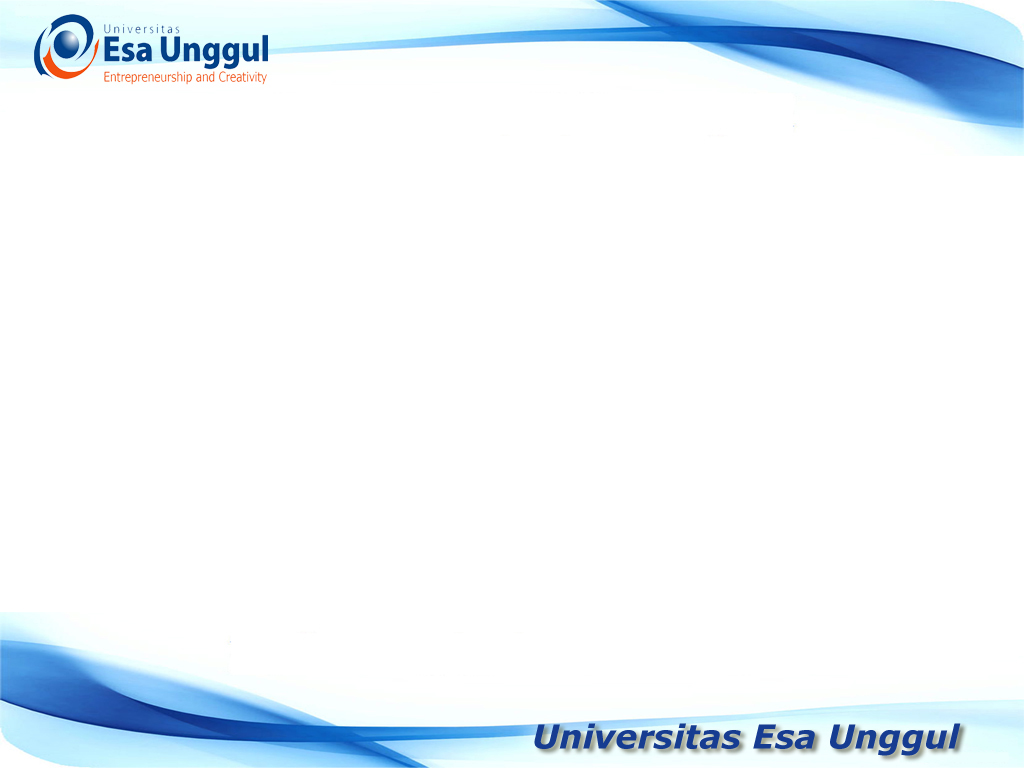 Knowledge management
Wiig
Knowledge merupakan wawasan, pemahaman,dan pengaplikasian “know-how” (tacit) yang dilaksanakan oleh seluruh anggota yang merupakan sumberdaya fundamental yang membawa kita kepada fungsi pengetahuan
Knowledge
Devenport                    DATA

						    INFORMASI
Knowledge
Barclay & Murray
Pelaksanaan Komponen pengetahuan sebagai pengamatan yang ekspisit dari bisnis dapat digambarkan pada strategi, kebijakan, dan pelaksanaan pada semua bagian organisasi dan membuat hubungan langsung antara aset intelectual perusahaan dan hasil  dari kegiatan organisasi.
Cavidson
Mengelola Knowledge sebenarnya merupakan bagaimana organisasi mengelola staff mereka bukan kepada teknologi yang digunakan


	Orang mulai membicarakan pengalaman mereka
Davenport And Laurance
Knowledge merupakan campuran  dari pengalaman , nilai informasi kontektual, pandangan pakar, dan intuisi mendasar yang memberikan suatu lingkungan dan kerangka untuk mengevaluasi dan menyatukan pengalaman baru dengan informasi
Grey
Knowledge Management merupakan kolaborasi dan pendekatang yang terintegrasi kepada kreasi , pemahaman, organisasi, akses dan penggunaan asset- asset intelektual
Nonaka & Takeuchi
KM merupakan proses yang secara terus menerus menciptakan pengetahuan, menyebarluaskan kepada seluruh lapisan organisasi dan menjelma secara cepat pada produk atau jasa baru, teknologi dan sistem yang merupakan perubahan yang dilestarikan di dalam perusahaan
Fred Luthans
Merupakan pengembangan alat, proses, sistem, struktur, penerapan budaya  untuk meningkatkan kreasi, sharing, dan penggunaan masukan pengetahuan untuk mengambil keputusan
Brian Newmann
Bidang yang mencari terus menerus untuk mengembangkan kemampuan dari individu dan organisasi dengan cara menjaga dan memanfaatkan asset pengetahuan saat ini dan masa yang akan datang
KM
Penggunaan aset aset intelektual anggota organisasi  secara sistematis dan terpadu sehingga dapat menggambarkan strategi, kebijakan, dan pelaksanaan perusahaan guna meningkatkan kemampuan perusahaan untuk bersaing dengan meningkatkan  SDM, penggunaan teknologi dan penerapan budaya yang baik
Tipe Knowledge
Knowledge
TACIT
Explicit
Teknis
cognitif
MODEL SECI
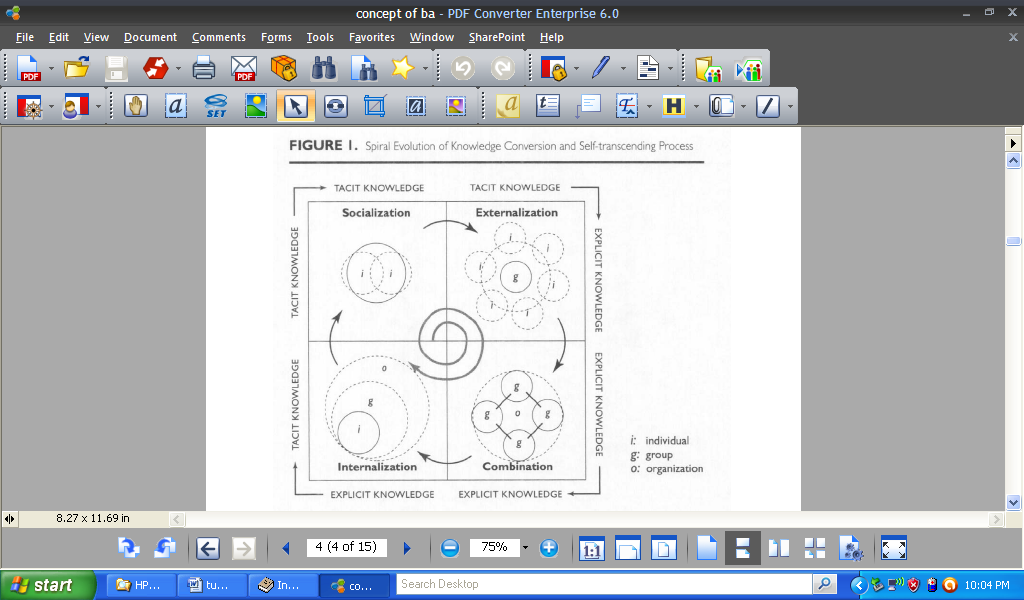 MODEL SECI
Socialization,  bahwa tacit berpindah pada saat aktivitas bersama dari pada secara tertulis maupun instruksi secara verbal. Di kenyataanya tahap ini menggambarkan knowledge melalui pendekatan fisik.
Externalization
,  perpindahan pengalam melalui lembaran yang komprehensif yang dapat dimengerti oleh orang lain.  Individu memiliki komitmen terhadap kelompok dan merupakan bagian dari kelompok dengan melihat artikulasi dari tacit knowledge dan perpindahan tacit knowledge menggunakan formulir tertentu.
Combination
Perubahan explicit knowledge kepada explicit knowledge yang lebih rumit dengan mengandalakan komunikasi dan proses peleburan knowledge melalui tiga cara berupa memotret dan mengintegrasikan explicit knowledge yang baru, perpindahannya dengan cara presentasi atau rapat.
Internalization
., Individu perlu mengidentifikasi knowledge yang relevan  antara individu dengan knowledge organisasi dengan dua pendekatan berupa konsep atktual atau strategi dan Simulasi atau eksperimen
Tabel perbedaan Tacit Knowledge dengan Explicit knowledge
Sumber, Dalkir (2005), McGill Univercity
Komponen KM
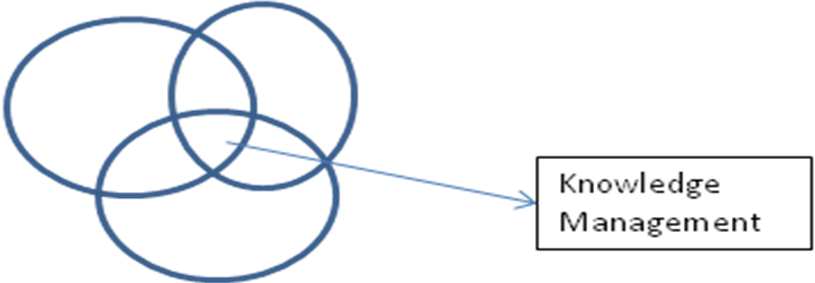 Budaya
Informasi
Teknologi
Kegunaan KM
KM for Individual
Membantu karyawan untuk melakukan pekerjaannya dan menghemat waktu  untuk keputusan yang lebih baik dan menyelesaikan masalah.
Membangun ikatan sosial dengan organisasi
Membantu karyawan untuk “up to date”
Memberikan tantangan dan kesempatan untuk berpartisipasi
KM for Community
Mengembangkan kemapuan yang profesional
Mendorong pembimbingan “peer to peer”
Fasilitas  jaringan yang lebih effektif dan kolaborasi 
Mengembangkan kode etic profesional yang dapat diikuti oleh anggota
Mengembangkan bahasa yang dapat di mengerti.
KM for Organization
Membantu menjalankan strategi
Memecahkan masalah dengan cepat
Menyebarkan kegiatan yang terbaik
Pengembangan pengetahuan yang ditanamkan pada product dan jasa
Pemupukan ide secara menyulang dan meningkatkan peluang untuk berinovasi
Menjaga perusahaan lebih maju dati saingan
Membangun memori organisasi
Tujuan KM
Newmann Tujuan KM :
Menentukan minat yang tepat
Membentuk individu yang lebih baik
Membentuk sistem dalam organisasi yang mendukung kegiatan yang kompleks
Tujuan dasar dr KM :
Untuk mengangkat pengetahuan  
untuk kepentingan organisasi
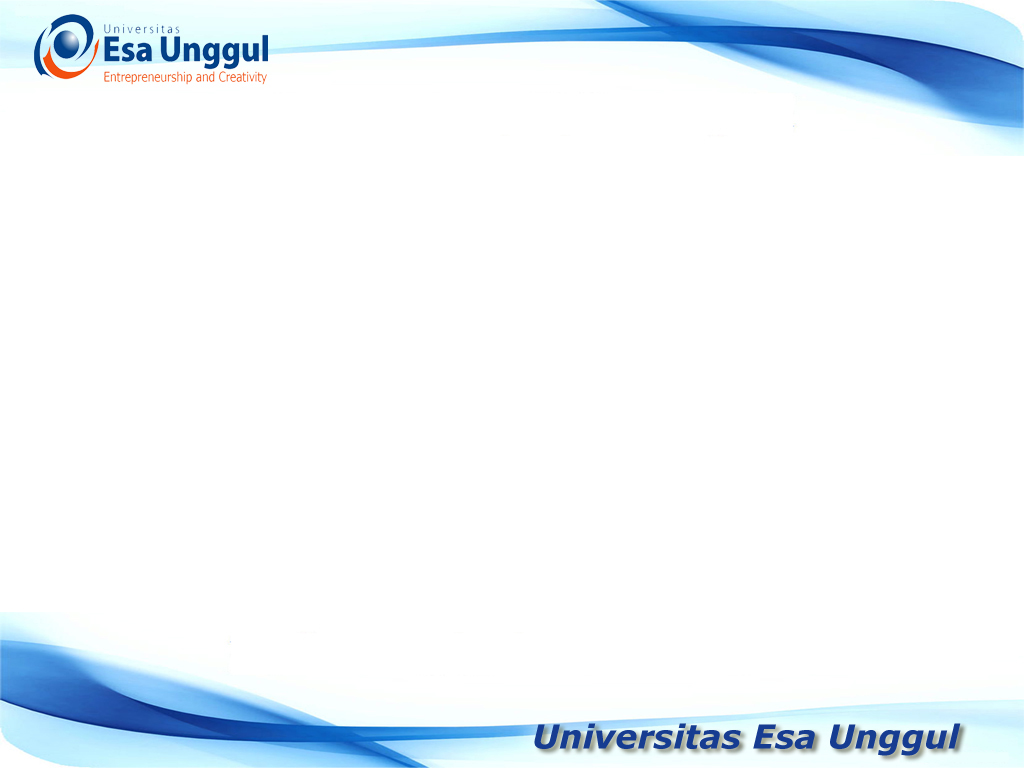 Kecerdasan emosi
Pengertian Emosi
Daniel Golemen (1996) dalam bukunya mengemukakan beberapa macam emosi, antara lain: 
Amarah (beringas, mengamuk, benci, jengkel, kesal hati).
Kesedihan (pedih, sedih, muram, melankolis, mengasihi diri, putus asa).
Rasa takut (cemas, gugup, khawatir, was-was, perasaan takut sekali, waspada, tidak tenang, ngeri).
Goleman lanjutan....
Kenikmatan (bahagia, gembira, ringan, puas, riang, senang, terhibur, bangga).
Cinta (penerimaan, persahabatan, kepercayaan kebaikan hati, rasa dekat, bakti, hormat, kasmaran, kasih).
Terkejut (terkesiap, terkejut).
Jengkel (hina, jijik, muak, mual, tidak suka).
Malu (malu hati, kesal).
Definisi Kecerdasan Emosional
Secara sederhana kecerdasan emosional dapat diartikan sebagai penggunaan emosi secara cerdas. Kecerdasan emosional (emotional inteligence) adalah kemampuan untuk mengenali emosi diri, mengelola emosi, motivasi diri sendiri, mengenali emosi orang lain (empati) dan kemampuan untuk membina hubungan (bekerjasama) dengan orang lain (Golemen, 1998).
Lanjutan...
Cooper & Sawaf, menyatakan bahwa kecerdasan emosional merupakan kemampuan merasakan, memahami, dan secara efektif menerapkan daya dan kepekaan emosi sebagai sumber energi, informasi, koneksi, dan pengaruh manusia (Abd Kadim: 2011).
Salovey dan Mayer  mendefinisikan kecerdasan emosional sebagai kapasitas untuk memproses informasi emosional secara akurat dan efisien, termasuk informasi yang relevan dengan pengakuan, konstruksi, dan regulasi emosi dalam diri sendiri dan orang lain (Elizabeth J. Rozell and Wesley A. Scroggins, 2009).
L. Melita Prati dkk (2003) mengatakan bahwa kecerdasan emosional adalah refleksi dari kemampuan membaca dan memahami orang lain dalam kontek sosial, untuk mendeteksi nuansa dari reaksi emosional, dan memanfaatkan pengetahuan tersebut untuk mempengaruhi orang lain melalui regulasi emosi dan kontrol.
Variabel Kecerdasan Emosional
Menurut Salovey (dalam Golemen 2002) terdapat lima faktor dalam kecerdasan emosional yaitu:
Mengenali emosi diri, Yaitu kesadaran diri atau kemampuan untuk mengenali perasaan sewaktu perasaan itu terjadi
Mengelola emosi. Yaitu kemampuan menangani agar perasaan dapat terungkap dengan pas atau selaras hingga tercapai keseimbangan dalam diri individu
Memotivasi diri sendiri. Kemampuan untuk memotivasi diri sendiri, yaitu memiliki ketekunan untuk menahan diri sendiri terhadap kepuasan dan mengendalikan dorongan hati, serta mempunyai perasaan motivasi yang positif  yaitu antusiasme, gairah, optimis dan keyakinan diri.
Mengenali emosi orang lain. Kemampuan untuk mengenali orang disebut juga empati. Individu yang memiliki kemampuan empati labih mampu menangkap sinyal-sinyal sosial yang tersembunyi yang mengisyaratkan apa-apa yang dibutuhkan orang lain sehingga mampu menerima pandangan orang lain
Membina hubungan. Adalah kemampuan mengenali emosi masing-masing individu dan mengendalikannya
Menurut Salovey dan Mayer’s (Vanmathy Anbarasan and Mehta Nikhil. K, 2010) terdapat 4 faktor dalam Kecerdasan Emosional:
Persepsi emosional (Emotional Perception), suatu kemampuan untuk mengetahui dan memahami emosi diri sendiri dan mengekspresikan kebutuhan emosi secara akurat kepada orang lain
Asimilasi Emosional (Emotional Assimilation), kemampuan untuk membedakan masing-masing emosi dan memprioritaskannya dimana akan mempengaruhi proses berpikir mereka
Pemahaman Emosi (Emotional Understandings), kemampuan untuk merasionalisasikan emosi yang kompleks dan kemampuan untuk mengenali transisi dari satu ke yang lain.
Manajemen Emosi (Emotion Management), kemampuan untuk mengontrol fluktuasi emosi tergantung pada kegunaannya pada situasi tertentu dan kemampuan untuk memonitor secara reguler.